Extra Curricular at BPS
THE
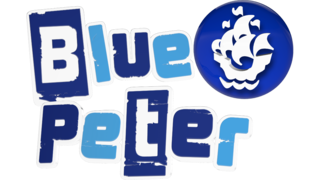 BADGE CHALLENGE
#DoMoreBeMore
Extra Curricular at BPS
Extra Curricular is important for us to lead a balanced life.

 Extra Curricular activities help us develop key skills as well as helping us manage our mental health.
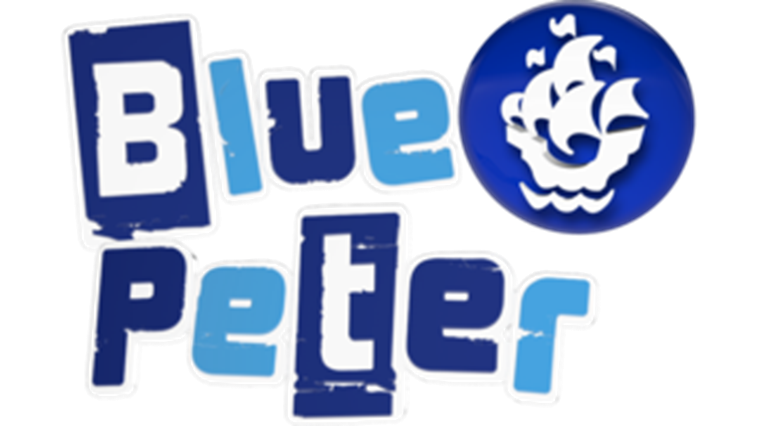 #DoMoreBeMore
Extra Curricular at BPS
We have designed an Extra Curricular programme that you can take part in from home and get rewarded for.
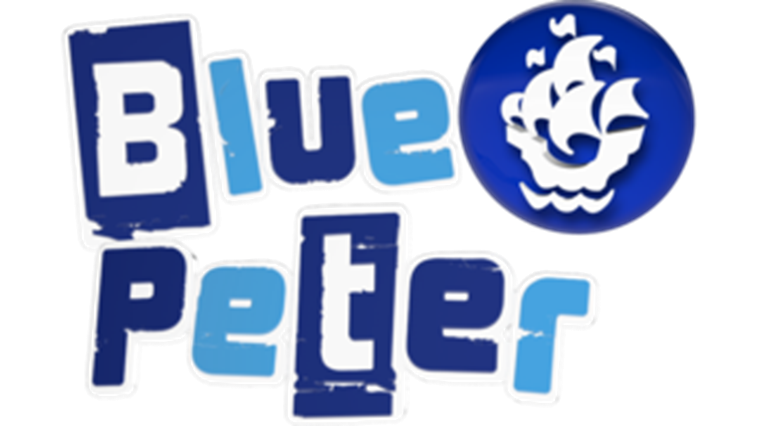 #DoMoreBeMore
Extra Curricular at BPS
Each week, until the end of term, we will set you a challenge based on a Blue Peter Badge.

 If you complete the challenge you get the badge!
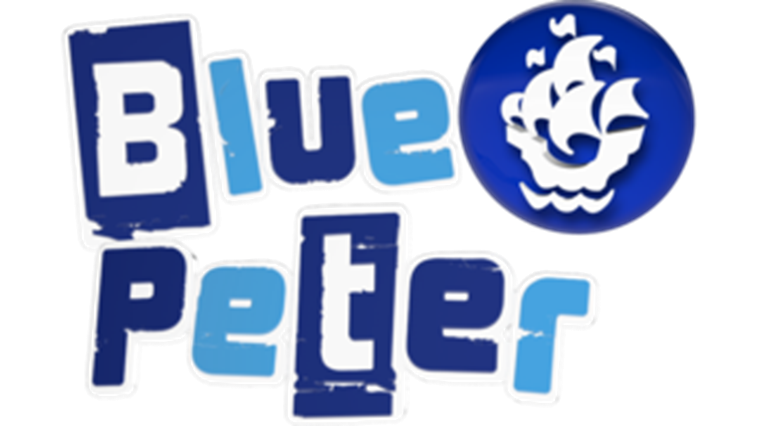 #DoMoreBeMore
Extra Curricular at BPS
Week 1
The Blue Peter Badge
Week 2
The Green Badge
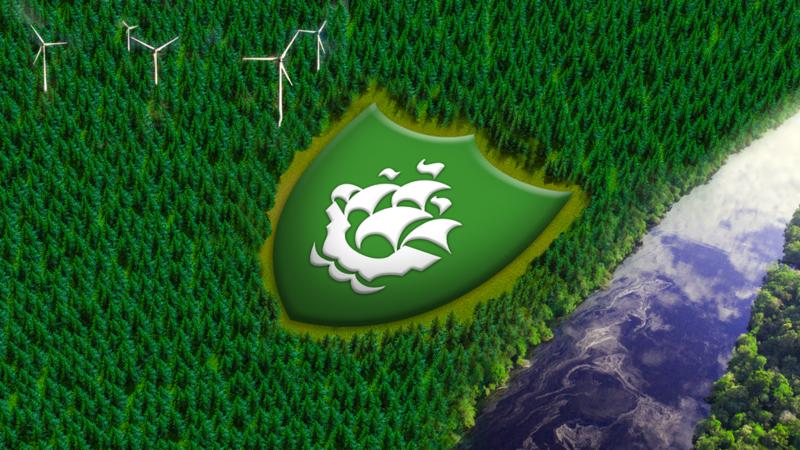 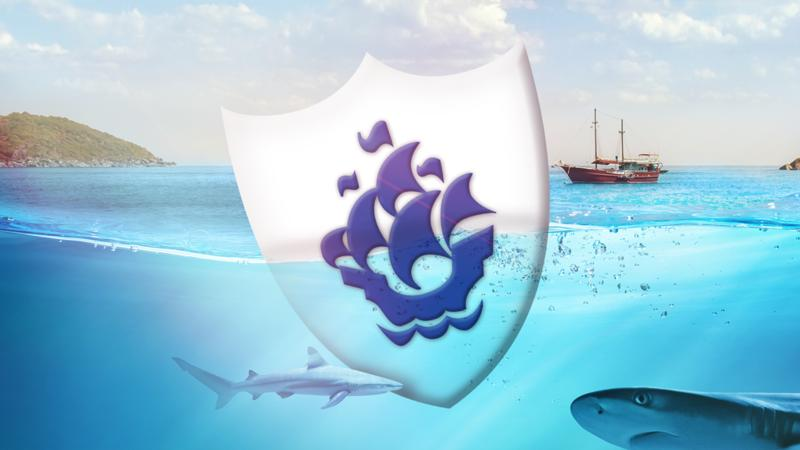 Week 3
The Music Badge
Week 4
The Sport Badge
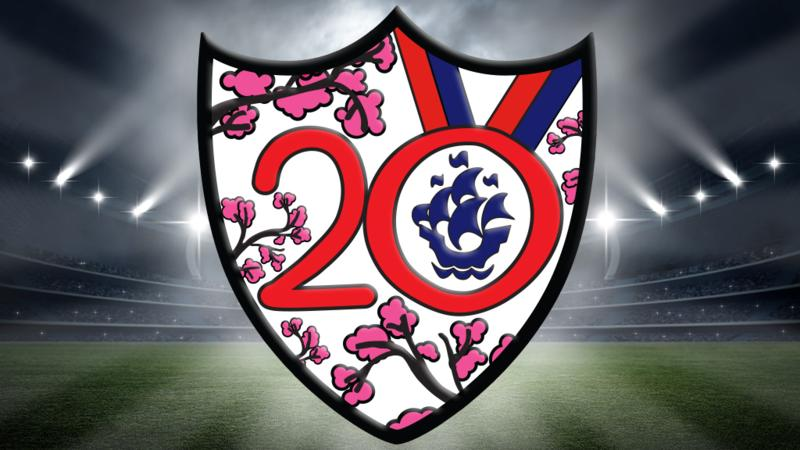 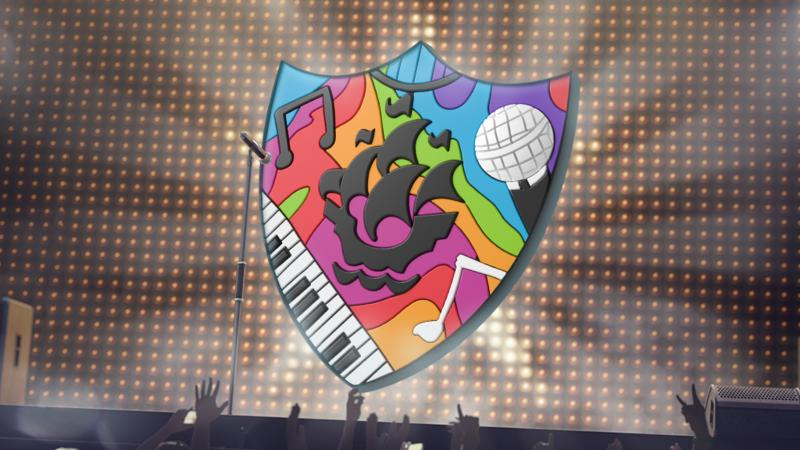 #DoMoreBeMore
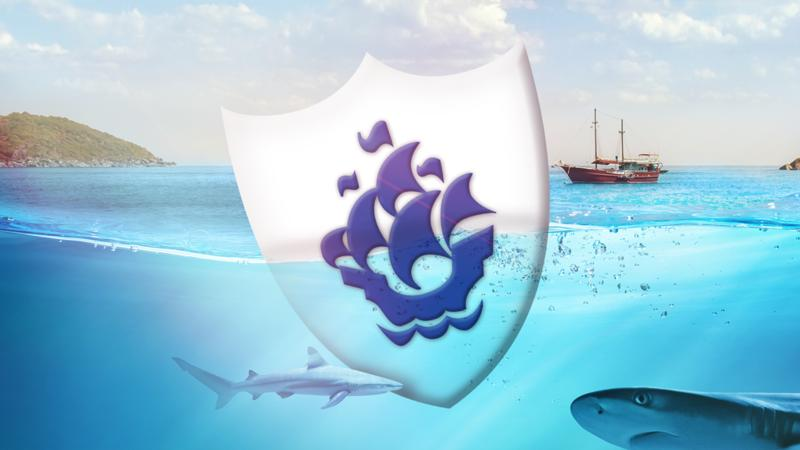 Extra Curricular at BPS
Where can a Blue Peter Badge take you?
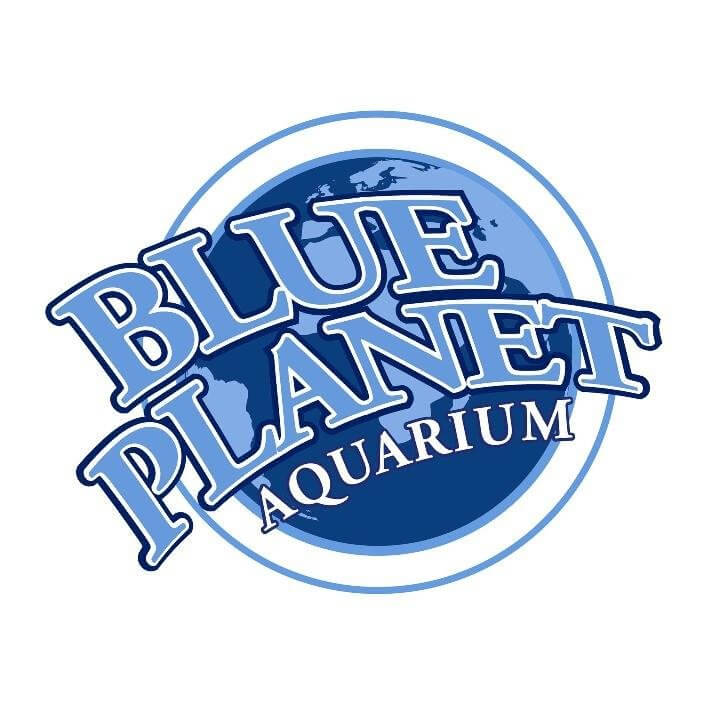 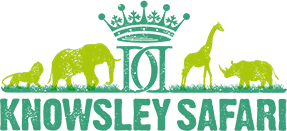 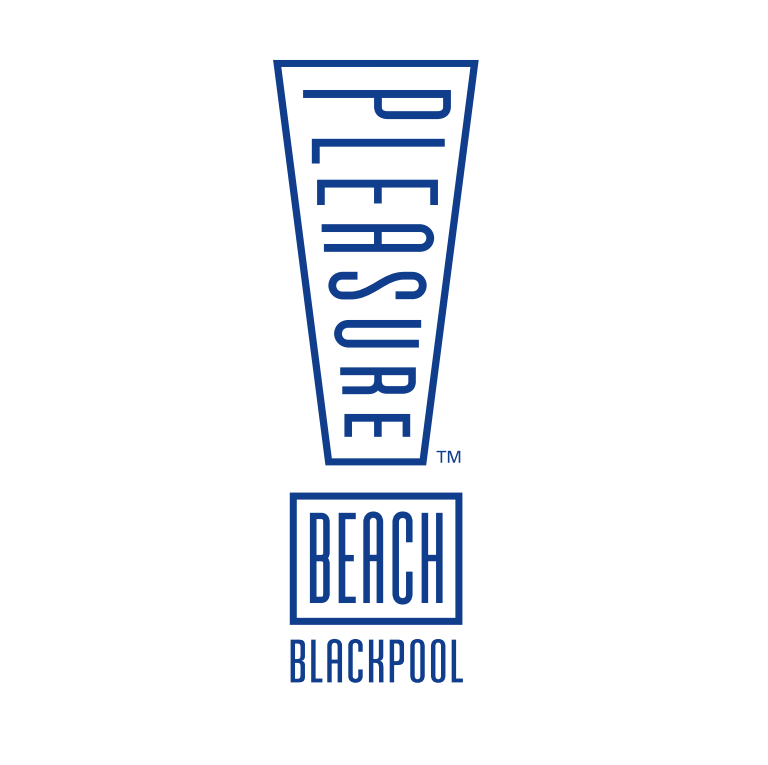 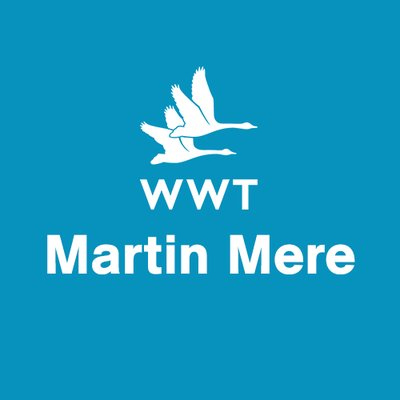 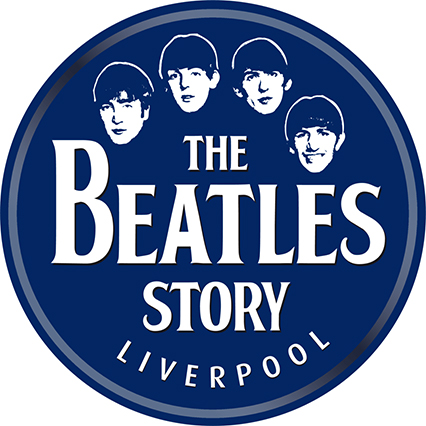 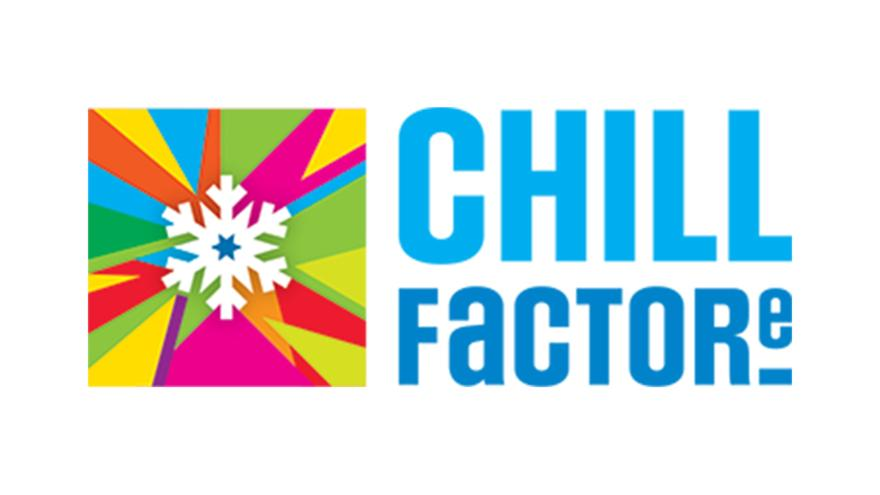 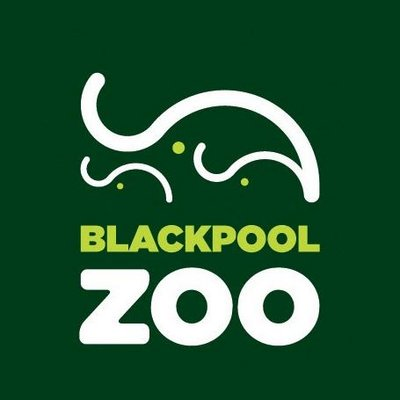 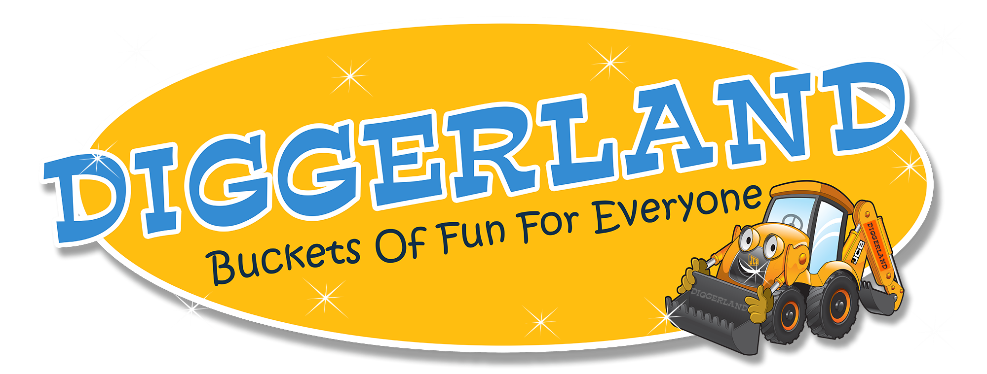 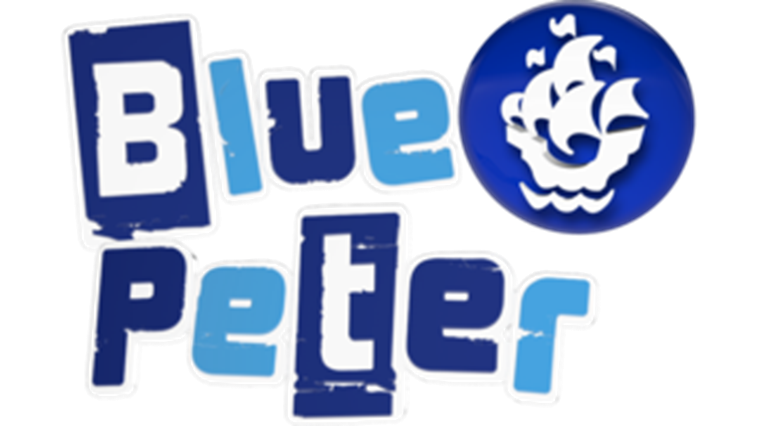 #DoMoreBeMore
Extra Curricular at BPS
WEEK 1: The Blue Peter Badge
Blue badges are awarded for sending in interesting letters, stories, makes, pictures, poems, good ideas for the programme.
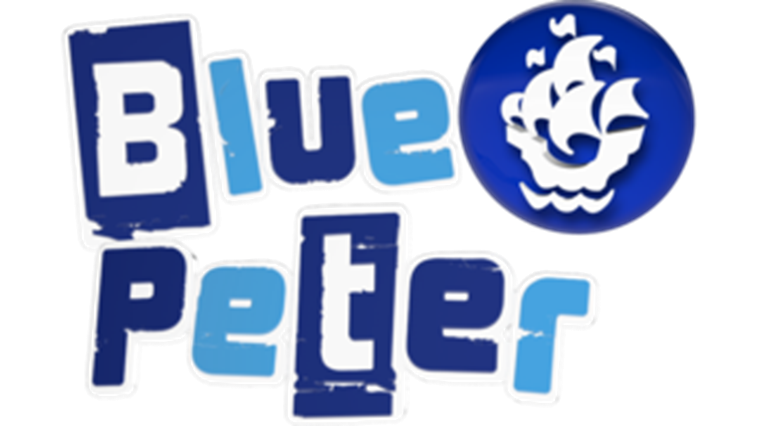 #DoMoreBeMore
Extra Curricular at BPS
WEEK 1: The Blue Peter Badge
Things you could do to earn the badge:
Write a poem, story or play
Create a piece of art
Design a new sports kit or stadium
Create your own TV show
Write a review of something you have watched.
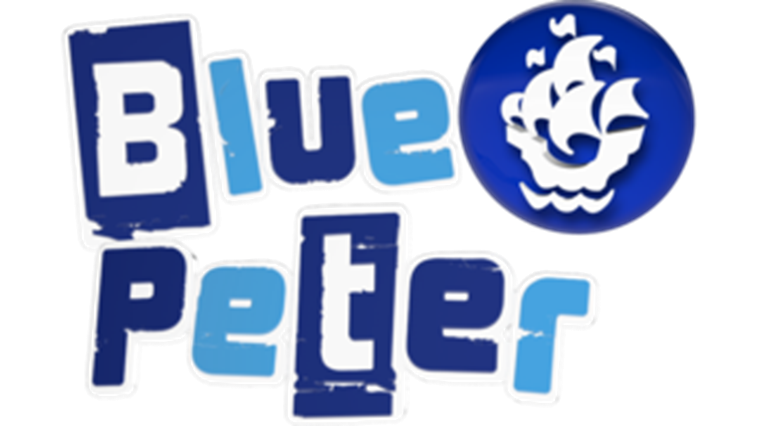 #DoMoreBeMore
Extra Curricular at BPS
Things you could do to earn the badge:
Take photos of the accidental alphabet.
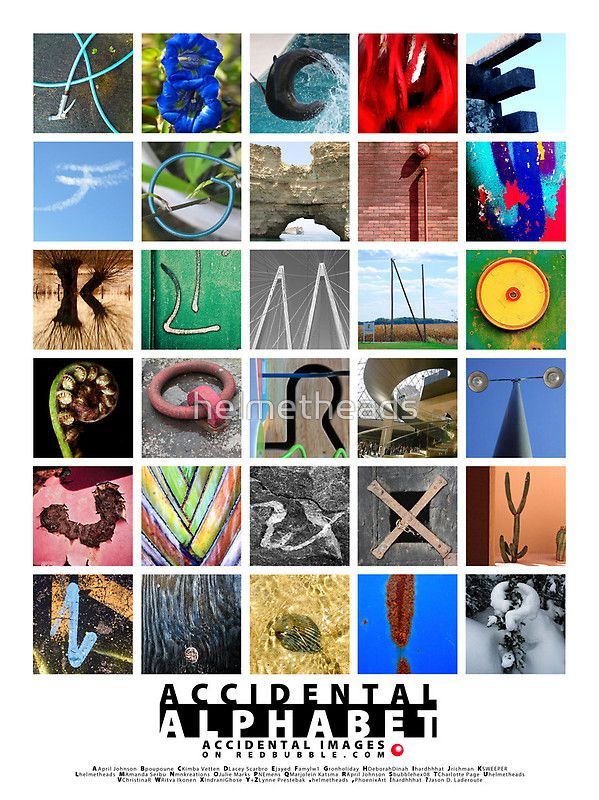 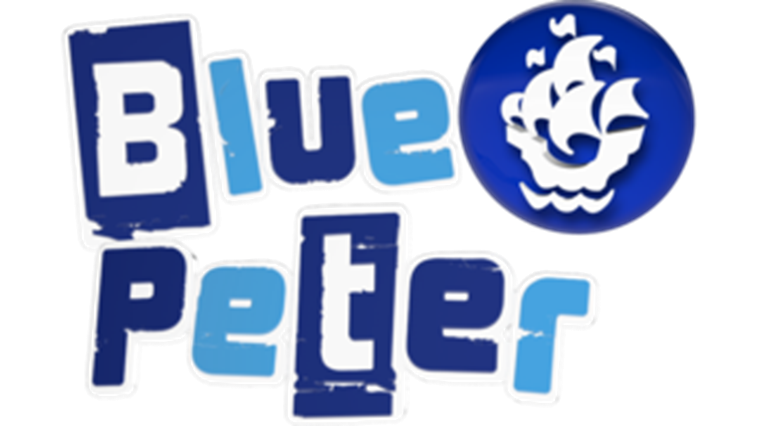 #DoMoreBeMore
Extra Curricular at BPS
Things you could do to earn the badge:
Take photos of the accidental alphabet.
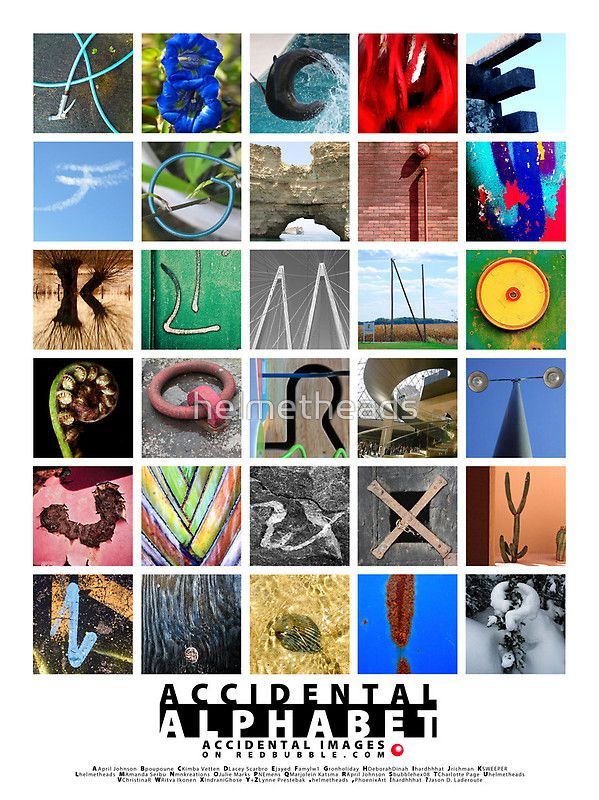 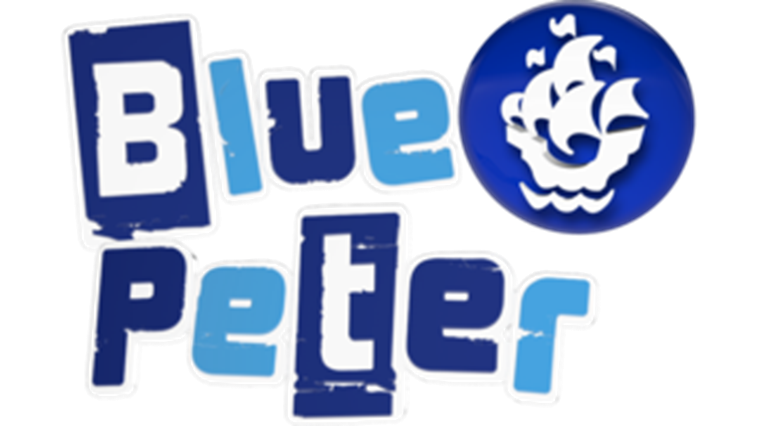 #DoMoreBeMore
Extra Curricular at BPS
Things you could do to earn the badge:
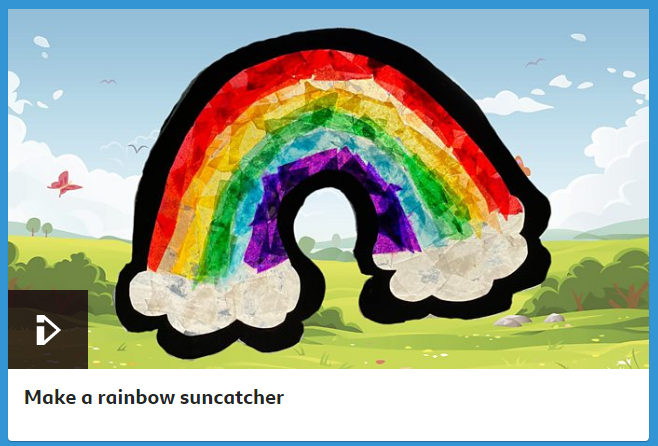 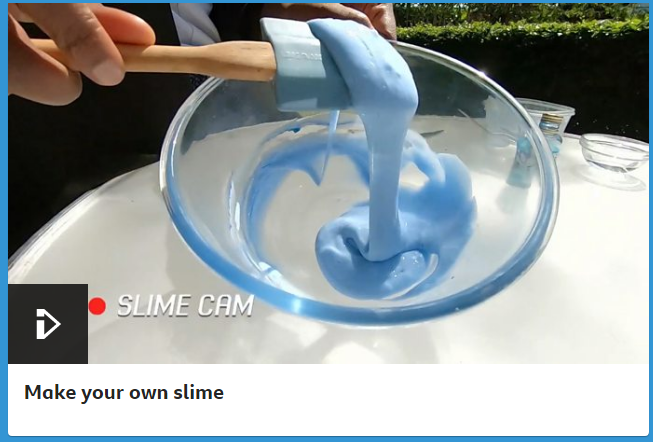 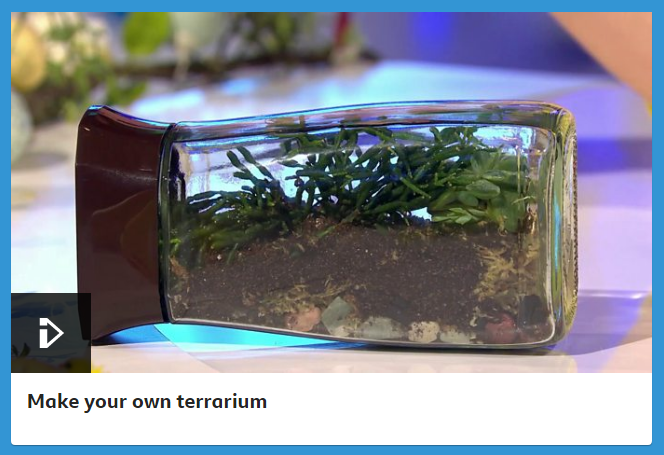 There is loads of ideas and instructions onL bbc.co.uk/cbbc/curations/bp-arts-and-crafts
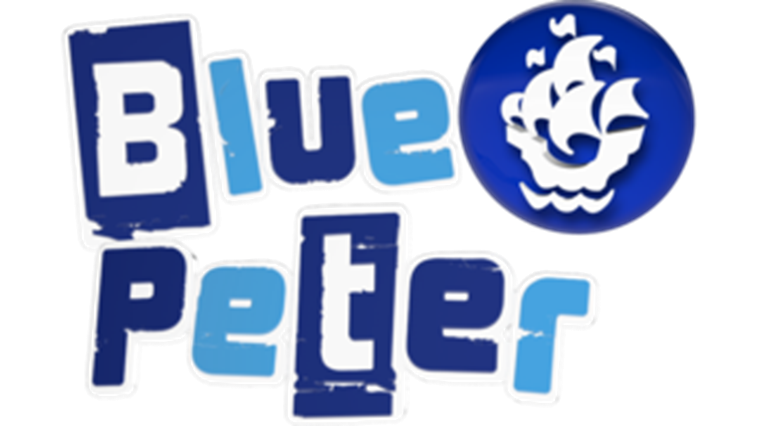 #DoMoreBeMore
Extra Curricular at BPS
Once you have completed your challenge email me your entries to:
OSG@birkenheadparkschool.com

I will help you apply for your badge!
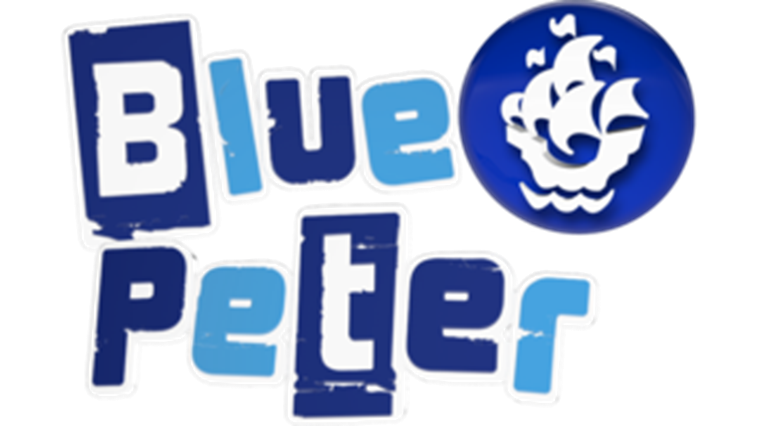 #DoMoreBeMore